Текущая ситуация в работе морских портов и пограничных переходов России и сопредельных государств
Автоперевозки
Ограничения пропускной способности пограничных переходов с Польшей (38-42%) и Прибалтикой (70-85%)1
Очереди на переходах с Польшей 2-4 дня для экспортных грузов и до 4-х дней для импортных грузов1
Начинает ощущаться дефицит транспортных средств на международных маршрутах
Стоимость экспортной перевозки для некоторых направлений выросла до 2х раз в сравнении с 2021 годом
Очередь на погранпереходе границе РФ и Грузии достигают 2 недель
Санкт-Петербург
Усть-Луга
Таганрог
Железнодорожная логистика
Новороссийск
Туапсе
VR Transpoint (Финляндия) с 27.03.2022 г прекратил обработку вагонов из России в Финляндию, возврат вагонов в Финляндия пока продолжится2
Ситуация с прямыми железнодорожными перевозками из Китая в Россию продолжает налаживается
Морские перевозки
Блокировки грузов в морских портах Бельгии «в связи с проверкой», дозапрос сопроводительных документов3
Перевозки через порты Дальнего Востока продолжаются
Нарастает нехватка порожних контейнеров4
Морские перевозки в Азовском море существенно ограничены
Наблюдается нехватка доступных грузовых судов в Балтийском и Черном морях
Импорт
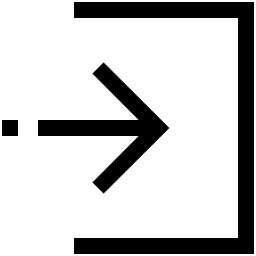 Экспорт
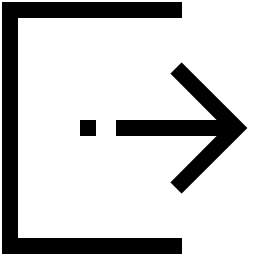 Импорт / Экспорт
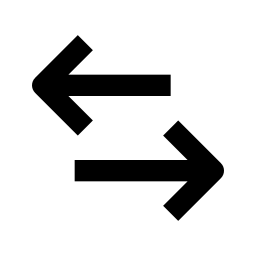 1 Официальный телеграм канал Пограничного комитета Беларуси t.me/gpkgovby
2 Официальный сайт VR Group: https://www.vrtranspoint.fi/fi/vr-transpoint/uutiset/vr-transpoint-keskeyttaa-idan-tavaraliikenteen-toistaiseksi-pakotteiden-vuoksi-260320221420/
3 Официальное издание https://www.standaard.be/
4  Официальный сайт Российской газеты https://rg.ru/2022/03/27/rossijskim-gruzam-ishchut-novye-puti-postavok.html
Клиенты EY, осуществляющие стивидорную деятельность в крупнейших мировых портах
Мурманск
Санкт-Петербург
Гётеборг
Орхус
Усть-Луга
Калуннборг
Гамбург
Новороссийск
Находка
Таганрог
Вадо-Лигуре
Хихон
Поти
Туапсе
Барселона
Порт-Элизабет
Кастельон
Лос-Анджелес
Валенсия
Мобил
Бахрейн
Юкатан
Пипавав
Ласаро Карденас
Нуадибу
Мумбаи
Нуакшот
Кетцаль
Моин
Картахена
Монровия
Лагос
Буэнавентура
Онне
Котону
Сан-Педро
Сан-Гонсалу-ду-Амаранте
Луанда
Кальяо
Намибе
Итажаи
Буэнос-Айрес